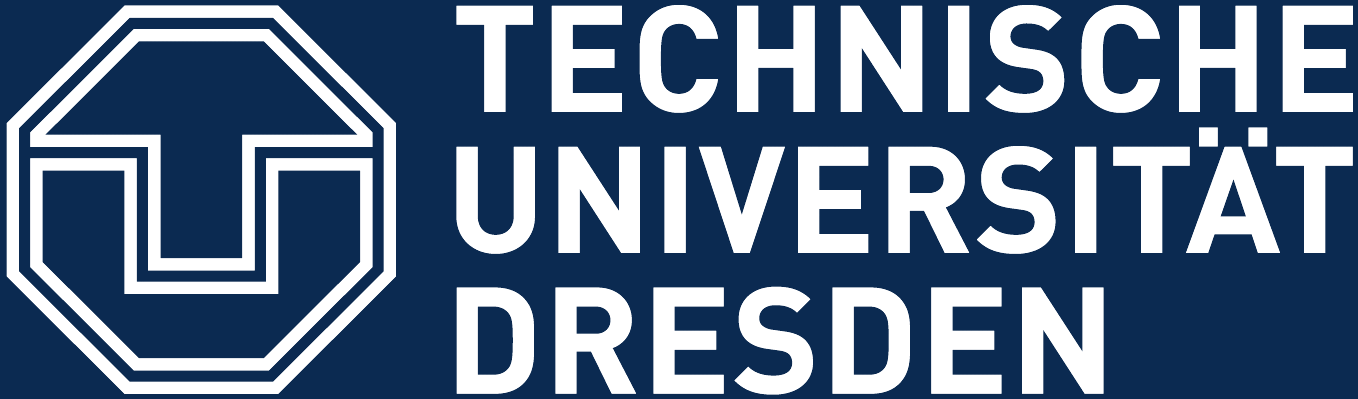 Fakultät Verkehrswissenschaften „Friedrich List“, Professur für Technologie und Logistik des Luftverkehrs
Diplomarbeit (Schriftgröße 54)
Thema der Arbeit (Schriftgröße 78*)
Text:

Schriftart: Open Sans SemiBold

Textgröße: 35
Anordnung der Textbausteine und Grafiken variabel

Beschriftung und Quellenangabe bei Grafiken erforderlich (Nummerierung nicht erforderlich)

Das Plakat sollte beinhalten:
Einführung in das Thema
Vorgehensweise
 wichtigste Erkenntnisse

Ausdruck auf DIN A0
Text, Abbildungen, Tabellen, etc. sind in 2 Spalten anzuordnen

Die Spaltengröße sowie deren Abstände zu den Außenrändern sind beizubehalten
     Spaltenbreite je 30,4cm
     Horizontale Position Spalte 1: 10,71 cm
     Horizontale Position Spalte 2: 42,9 cm 

Zur Gliederung des Textes sind Zwischenüberschriften einzuführen Schriftgröße 45



*…im Fall ungewöhnlich langer Themen, bitte bzgl. der Schriftgröße mit Betreuer besprechen
Foto
 optional
bitte nicht bíometrisch
Name, Vorname:
Studiengang:

Prüfer und Betreuer:
Zeitraum: 


Praxispartner: